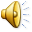 Алтайский край
Алтайские горы
Гора Церковка
Река Катунь
Озеро Буланиха
Река Бия
Озеро Яровое
Озеро Манжерок
Спасибо за внимание